eHealth Initiatives
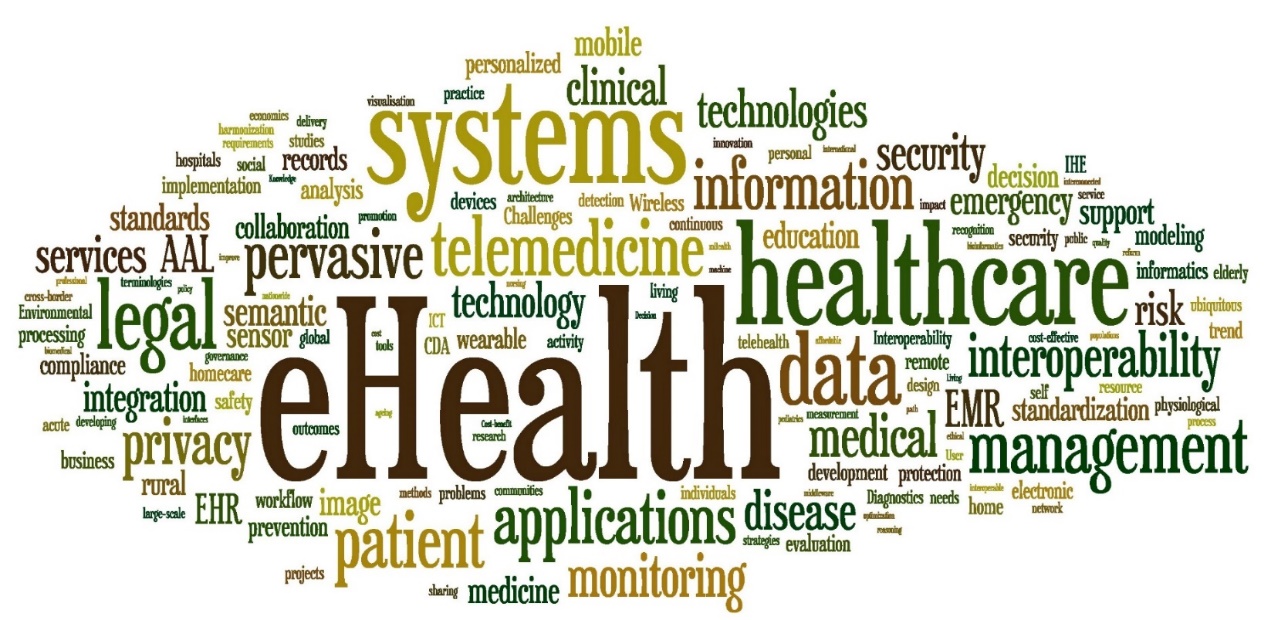 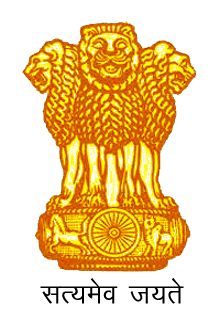 Ministry Of Health & Family Welfare
Digital Health Vision
VISION: Interoperable Electronic Health Record of every citizen
4
2
3
1
Intergated Platform
Free & Secure  Data Storage
Free To Use Software/ Applications
Data Aggregation ‘Big Data And Analytics
Create EHR of 1.3 billion people with pan-India exchange in secured manner
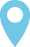 Set-up pan-nation Telemedicine Network
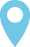 Optimal use of IT for pan-nation surveillance & monitoring of programs
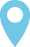 Efficient use of IT tools for capacity building & training
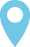 Wide-scale deployment of IT tools for governance & information dissemination
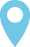 eHealth Activities
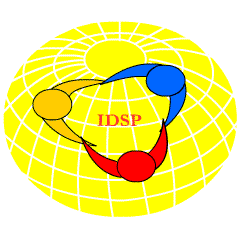 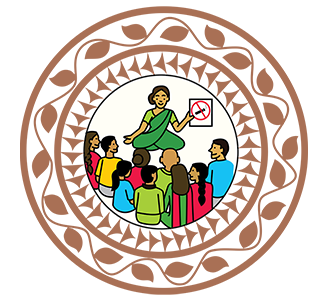 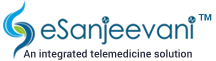 eHealth Activities
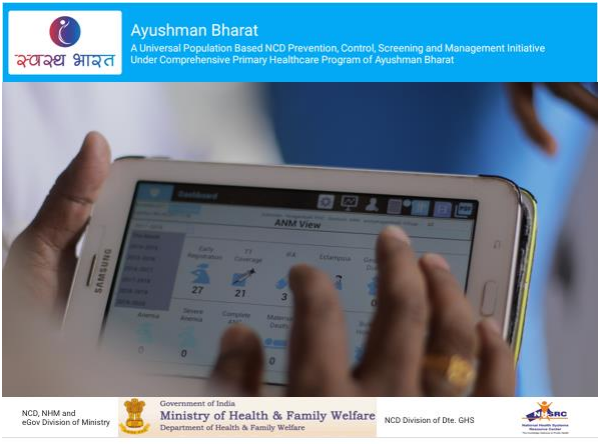 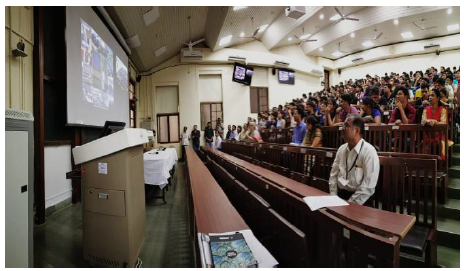 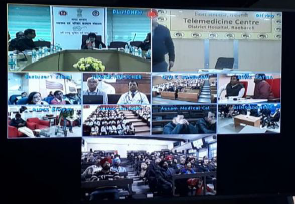 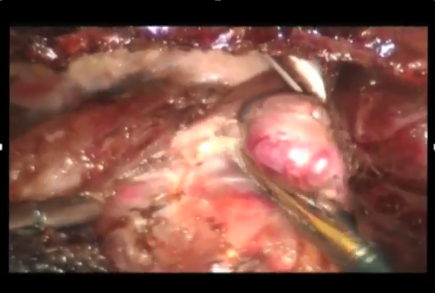 eHealth Activities
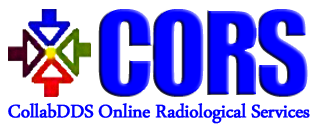 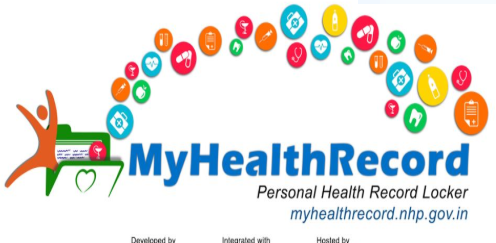 eHealth Activities
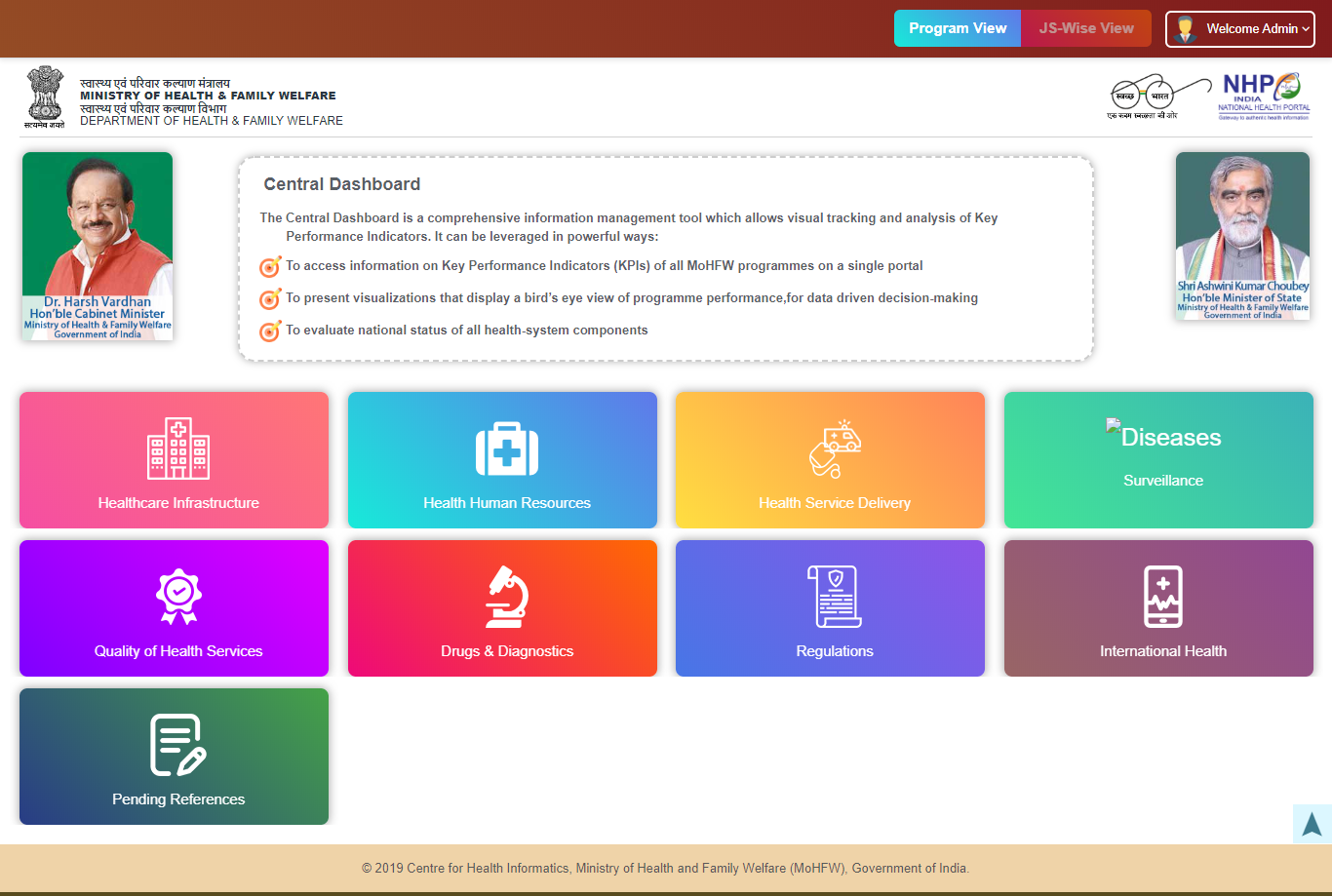 Current challenges in Health IT
Fragmented information streams/systems
Digital interventions like MCTS,RCH,NIKSHAY, e-Hospital, e-Shushrut, PMJAY etc. captures patient data but operates in siloes
Data is inaccessible, improperly formatted/not standardised and hence not interoperable
Duplication of data collection – Data Redundancy due to non-communication between various application
No Health Information Exchange – due to lack of unique identifiers for patients, providers & health facilities across systems
Lack of common data analytics platform.
It is essential that information should be accessed from anywhere in the health system to facilitate seamless communication in between different systems. 

Data should only be recorded once, at its source (single instance capture), the systems need to be sustainable, data must be standardised and understandable and the system needs to be available locally with a strengthened data protection policy
eHealth Activities
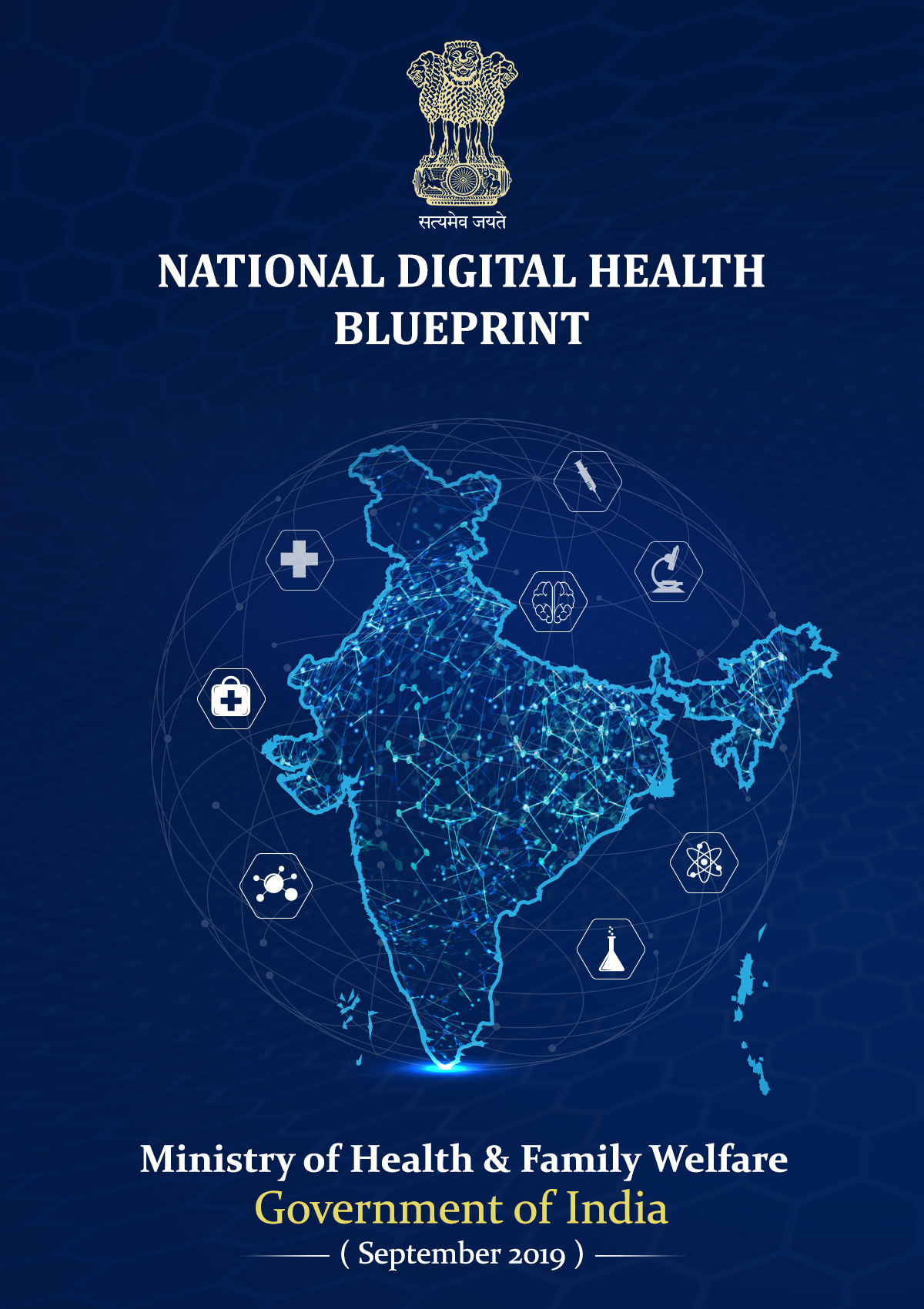 eHealth Activities
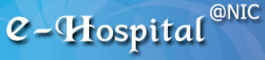 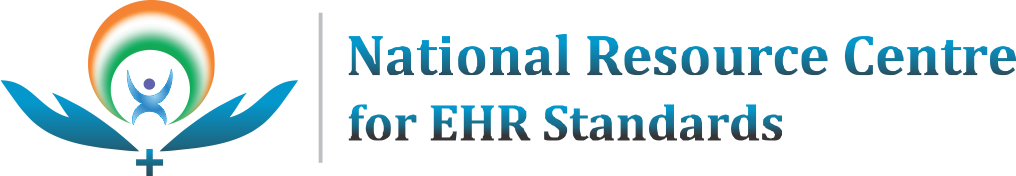 eHealth Activities
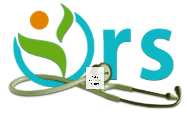 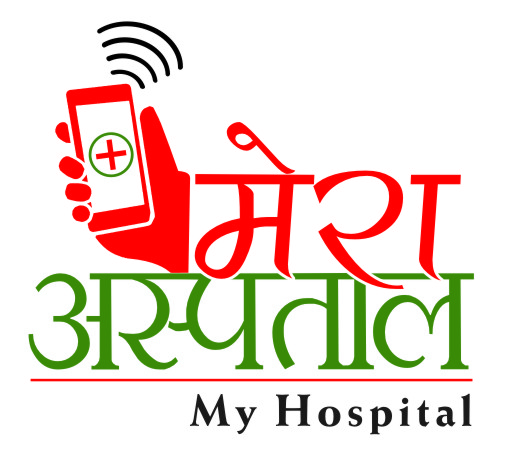 eHealth Activities
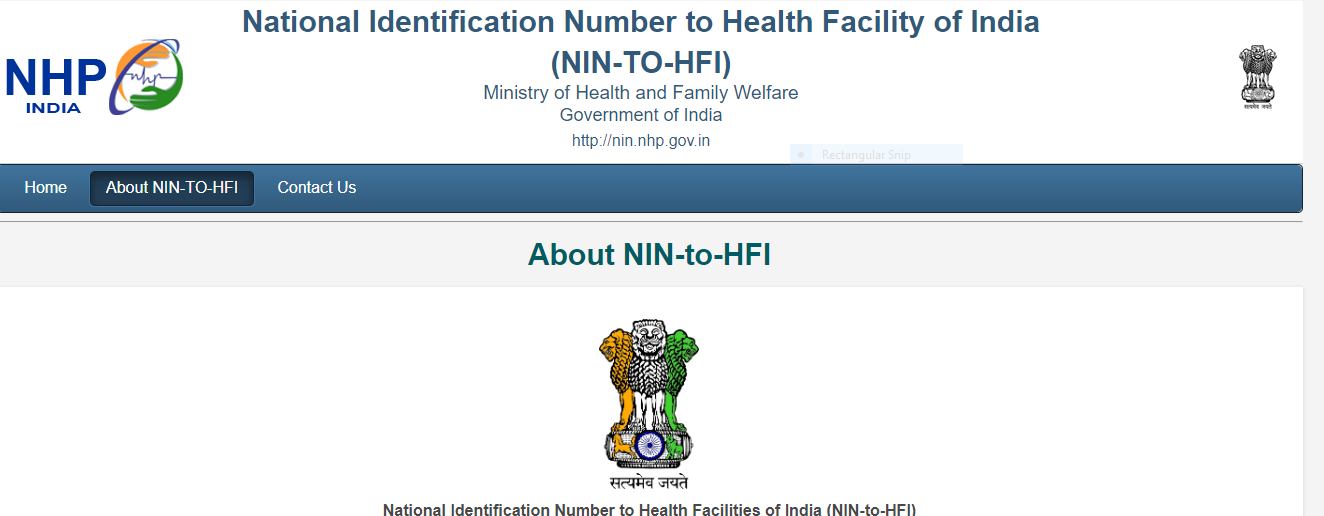 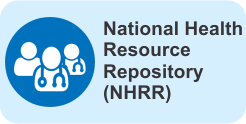 eHealth Activities
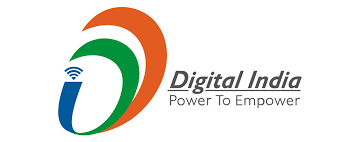 Expectation from States..
States to propose plan for implementation of Hospital Information System (HIS) (eHospital & eShushrut), Mera Aspataal and ORS  covering all facilities till CHC.
IHIP  - Ongoing 7 states to ensure data from all facilities , 15 new states to undertake training and launch the software early. Remaining states to be also on boarded as per the interest from states. 
States to finalize the location of HUB and HWCs for Tele-medicine services under HWC programme and submit proposal under NHM.  Hire manpower in Hub, procure hardware and initiate trainings.
States to initiate  rollout of Tele-Radiology service (CORS) in health facilities 
State to increase the utilization of NMCN infrastructure in consultation with ME department (State/MoHFW) and Regional Resource Centers (RRCs)
States to propose IT applications for implementation of  EHR standards in consultation with CDAC-Pune
States/UTs are not updating Digital Payment data on MoHFW Dashboard. States to update data on monthly basis.
THANK YOU
Financial support for HIS implementation
Back